Parallax
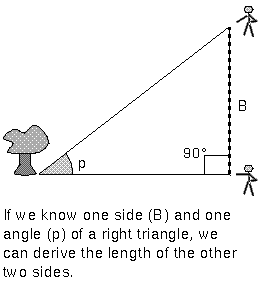 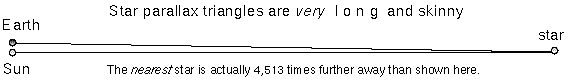 This triangle should be 4,500 times longer!
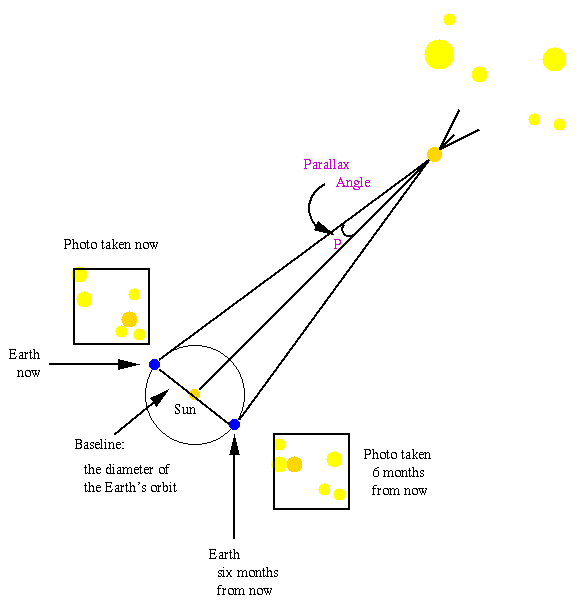 [Speaker Notes: http://www.astro.washington.edu/courses/labs/parallax/java_parallax.html]
Planet-Sun distance     =  parallax
star-Sun circumference	     360°
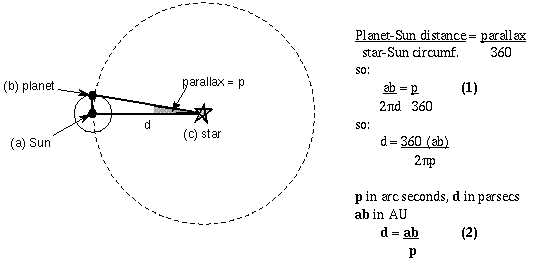 d (distance to star) is in parsec units 	1 parsec = 206,265 x 1 A.U.
ab (distance Earth to Sun) has to be in Astronomical Units (A.U.)
p (parallax) has to be arcseconds
d = 206,265 x ab / p  

d = 1 / p 

d in parsec	ab in AU    p in arcsec
D = 360 (ab)  
          2π p
360 / 2 π = 57.30 degrees

There are 60 arcminutes in a degree and 60 arcseconds in an arcminute

57.30 degrees x 60 arcmin/degree x 60 arcsec/arcmin
 = 206,265 arcsec

We define   1 parsec = distance of a star with a parallax of 1 arcsec
     Substitute  ab=1 AU            p=1 arcsec				       so  1 parsec = 206,265  A.U.
d=(206265 arcsec)(1AU) = 206265 AU        so        d=206265 AU
                     p in arcsec 			p			              p
d=206265AU x     1 parsec     =    1		so         d=1/p
	      p              206,265 AU        p
Stellar Parallaxd = 1 / p d in parsec	    p in arcsec1 parsec = 3.26 light years
Example Proxima Centauri has a parallax of 
0.7687 arcseconds
d = 1/0.7687 = 1.3 parsecsor 1.3 parsecs (3.26 ly/parsec) = 4.24 ly
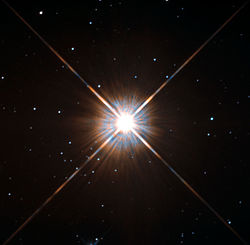 [Speaker Notes: Proxima Centauri   nearest star to earth, in constellation Centaurus]
Magnitudes
Apparent Magnitude (m) – how bright a star appears from Earth
Absolute Magnitude (M) – how bright a star really is

A star’s apparent magnitude equals its absolute magnitude at 10 parsecs